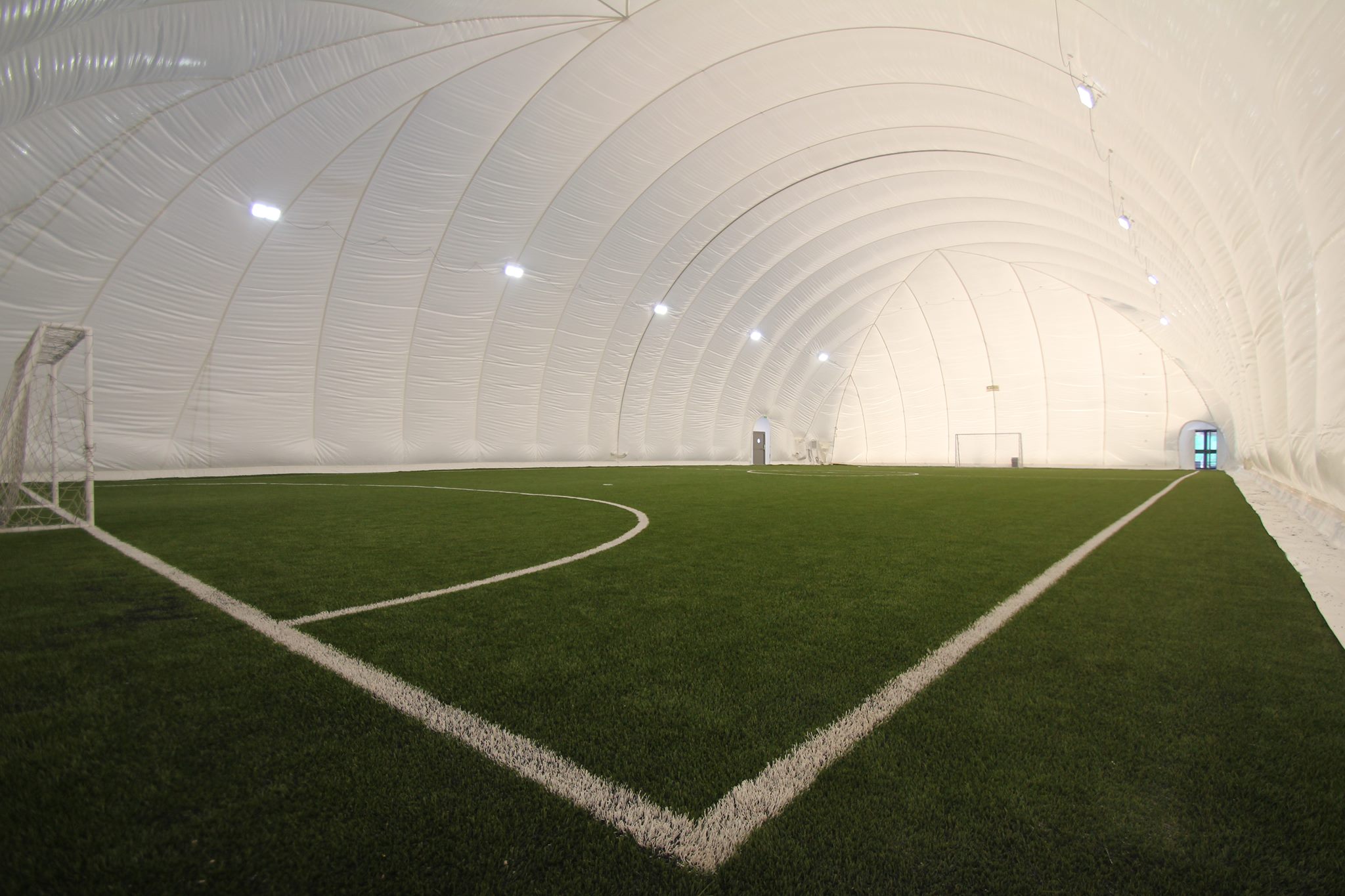 Indoor football court
By: Sinan Shawareb and Amir Almomaiz
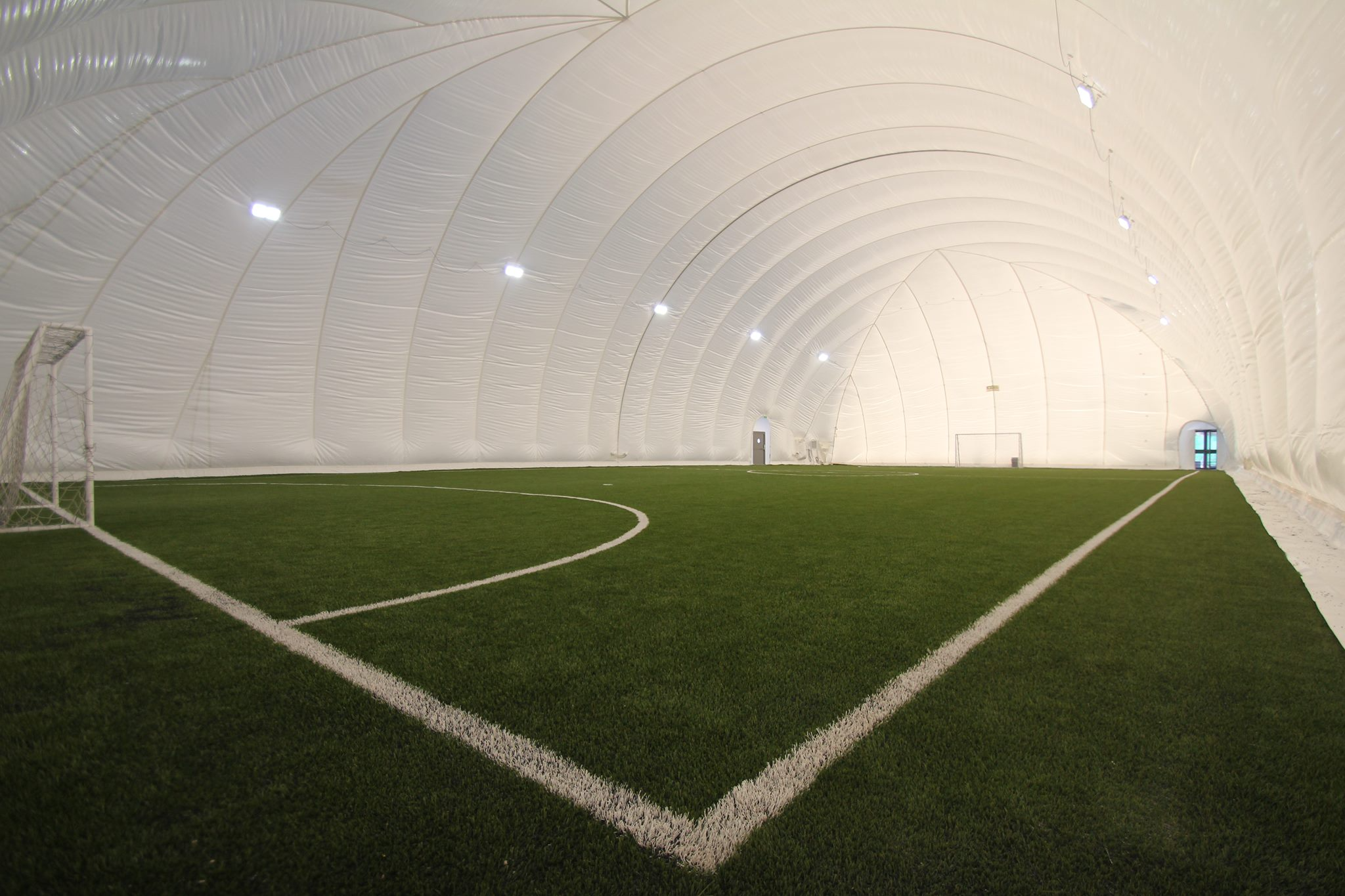 Introduction
An indoor football field is a specialized sport with a novel court where they play a fundamental role in the game's development  
this study aims to provide information about the importance of having an indoor football court
the results of the study which we have made through a survey are desplayed in the following slides where the major responses concured that its necessary to have an indoor football court at the School
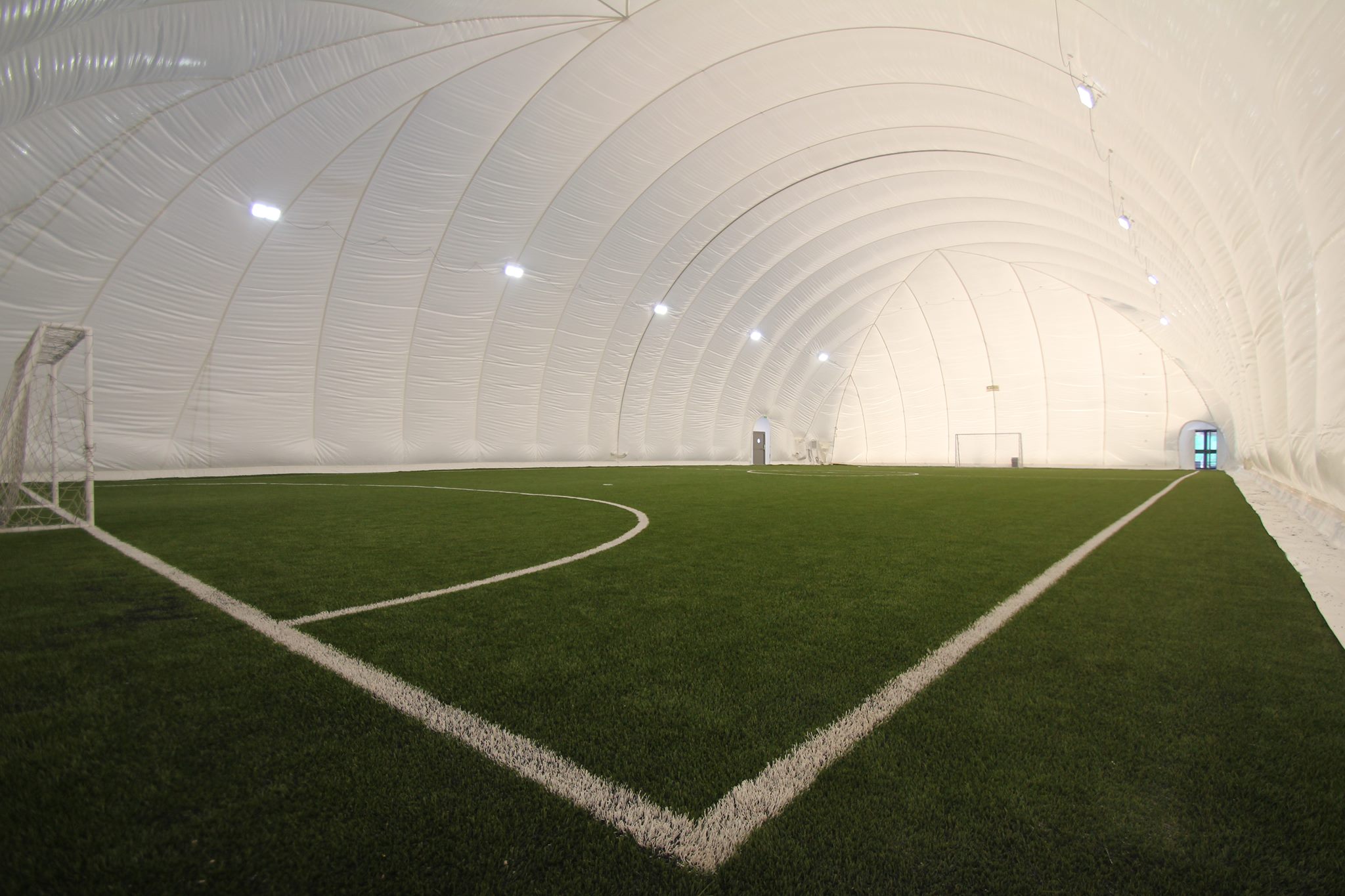 Age
The age group of the participants were split into two major grouprs first group: from 10-15 years old and the second group for above 21 years old
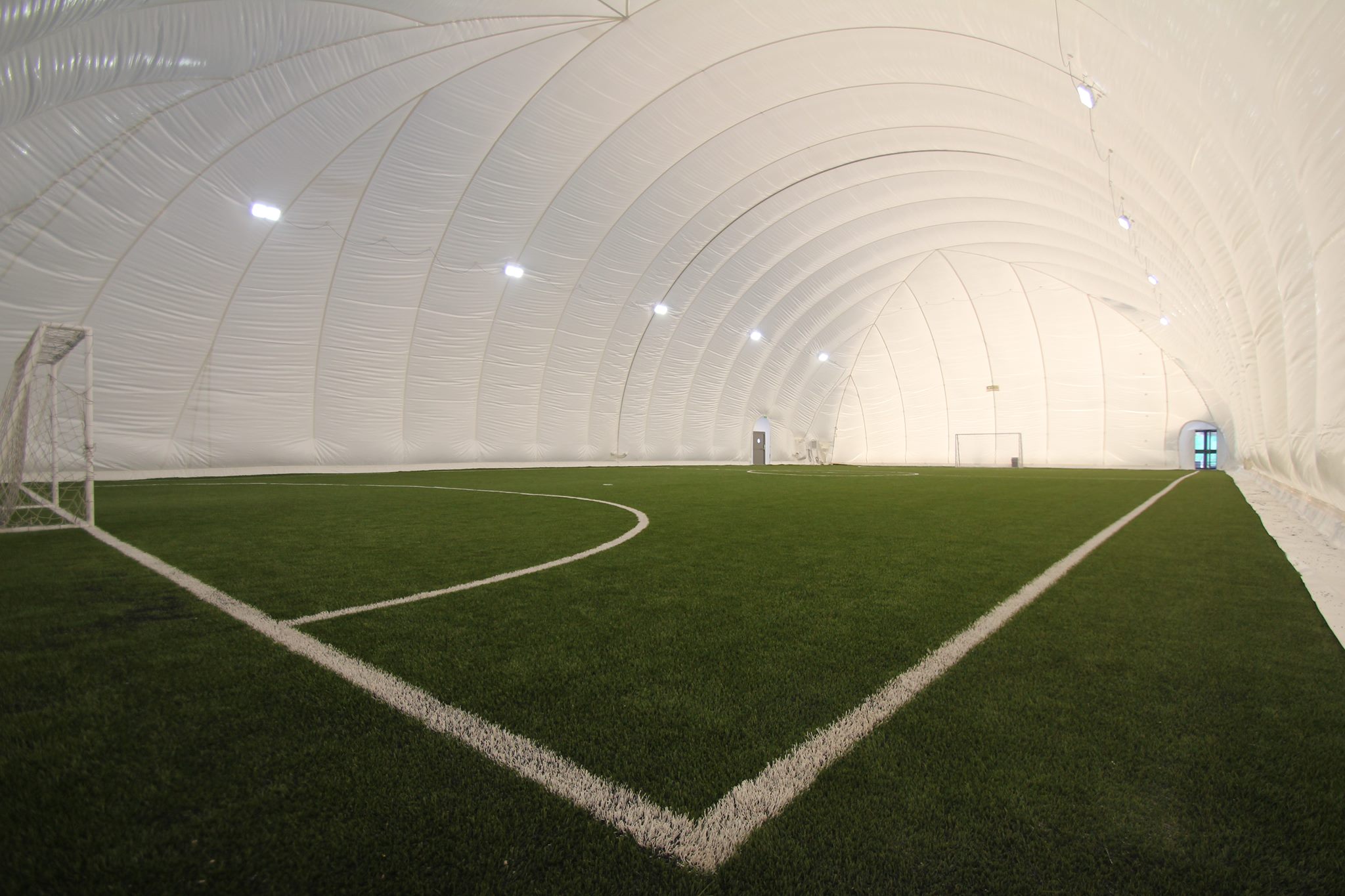 Gender
Ten people has participated in this survey where 7 of them were male and the rest were female
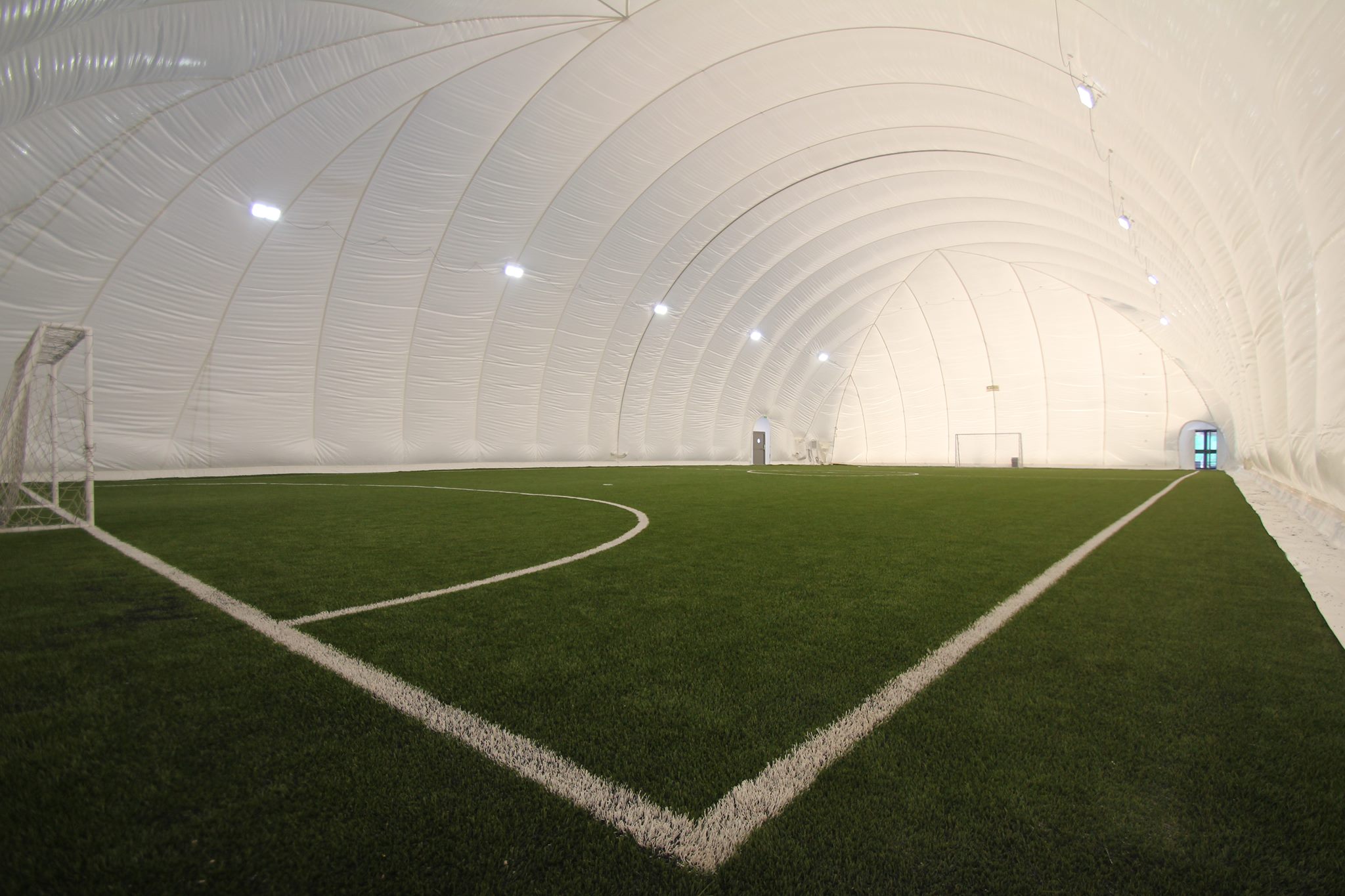 Favourite Sport
As part of the survey we noticed that the favourite sport for 70% of the participants is football and the rest prefer basketball and tennis
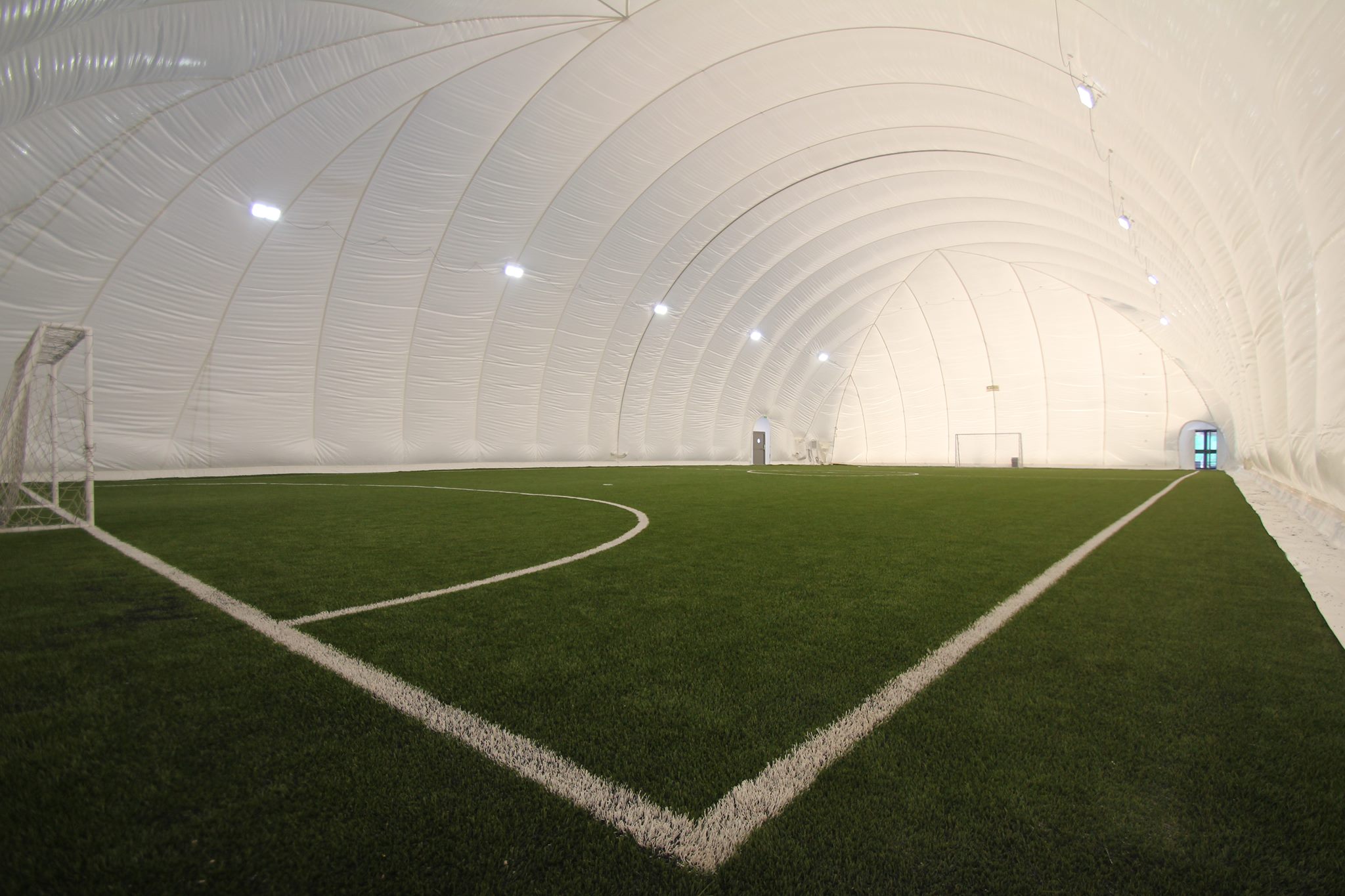 Number of exercises per week
The survey showed that most of the participants exercise twice a week
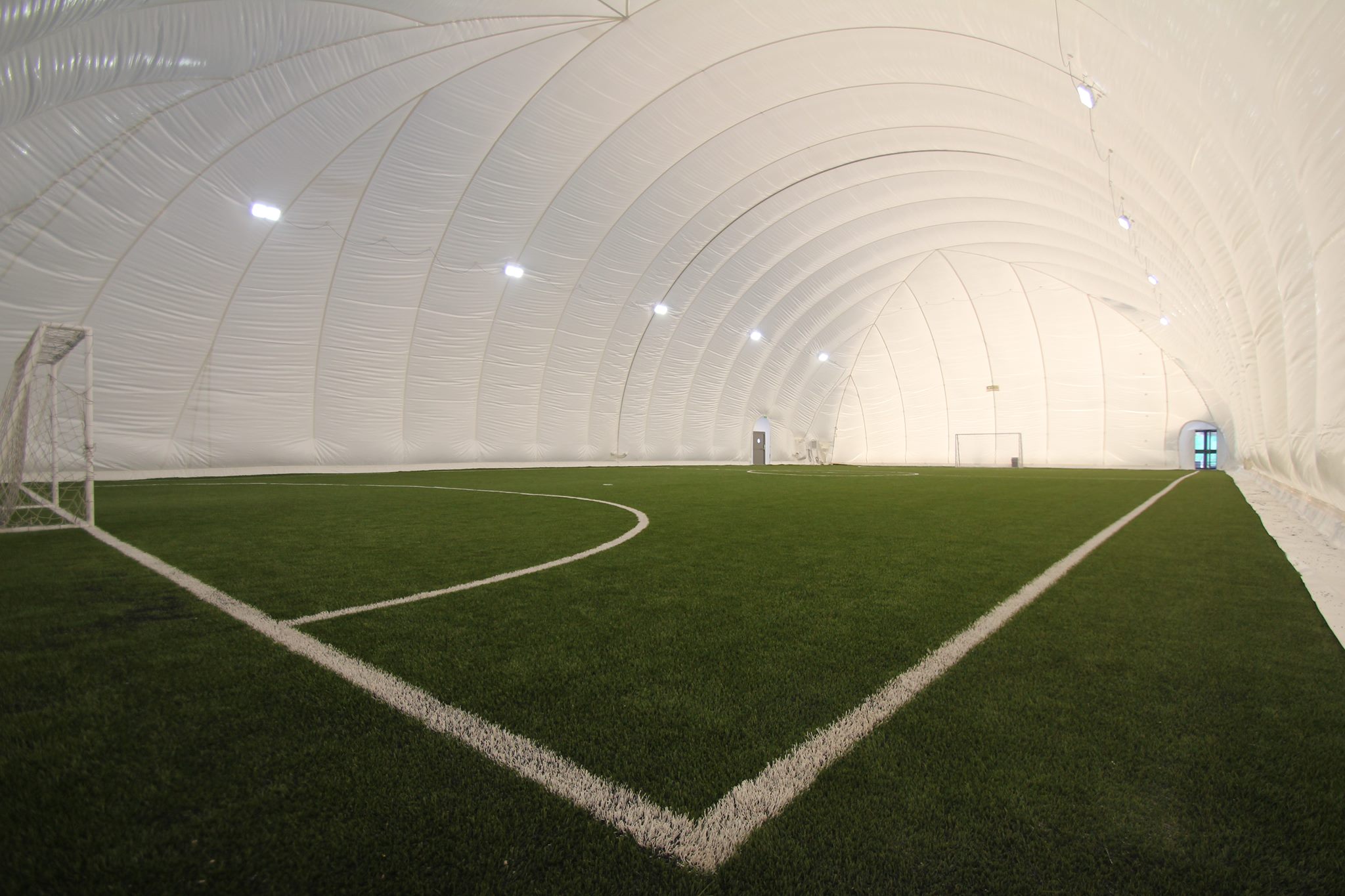 Preferred indoor vs. outdoor exercises
The survey shows that 60% of the participants prefer indoor exercises
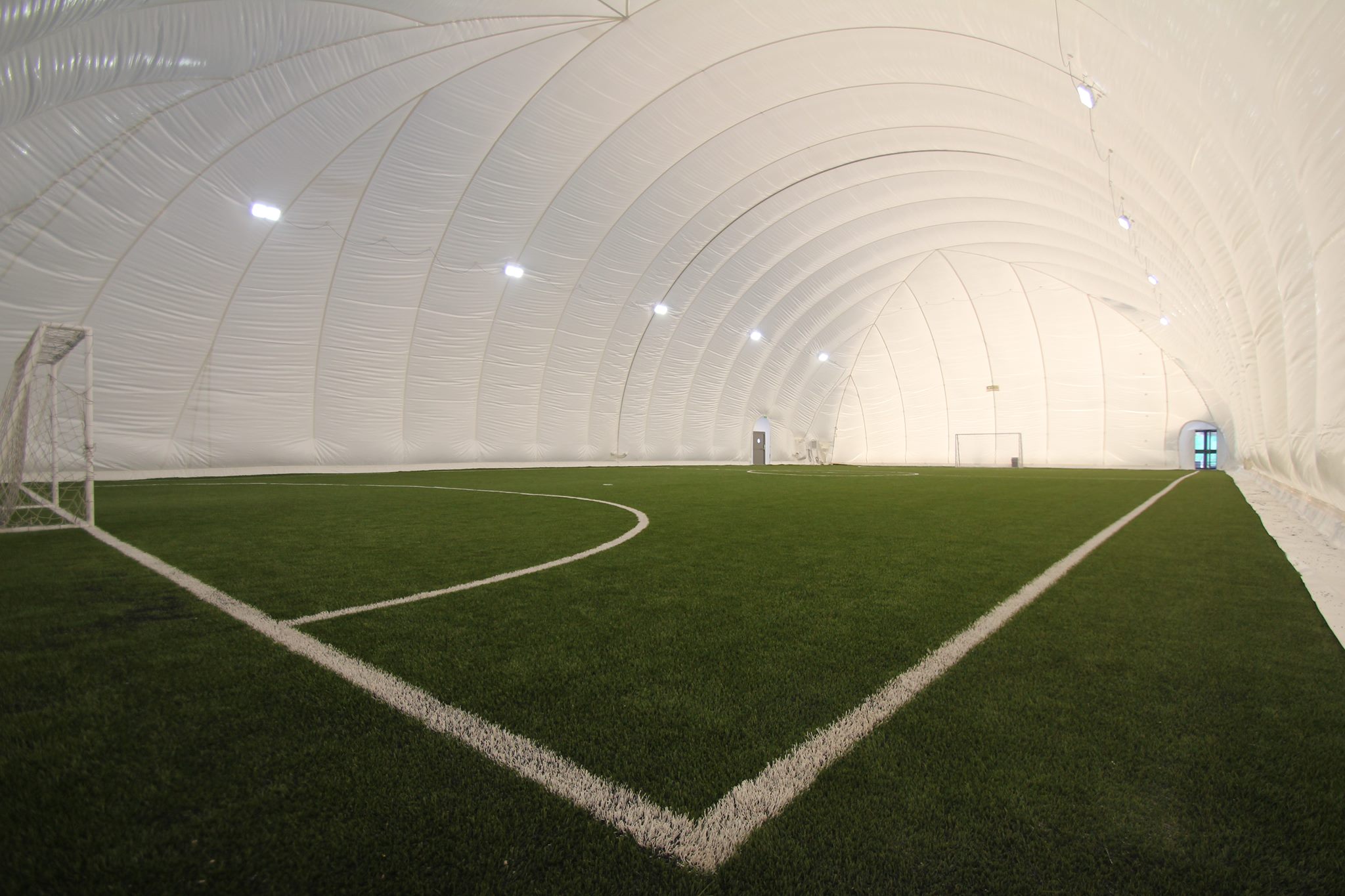 The missing facilities in the School
6 participants indicated that the missing indoor facilities is a football court while the rest suggested to have a swimming pool and gym equipment
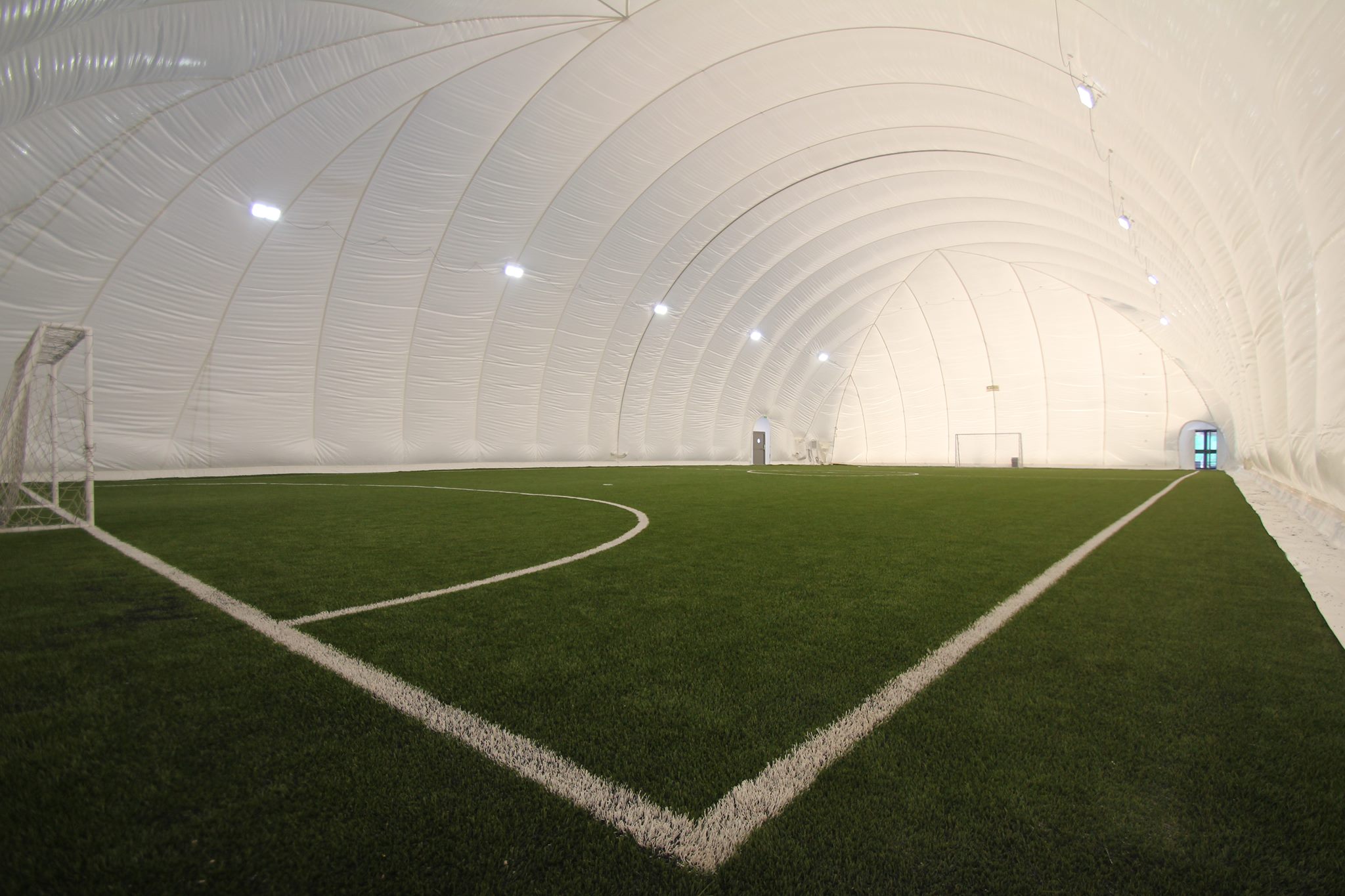 The expected cost of the indoor football court
The participants indicated that the cost of building the football court would range betwwen JOD 10,000 up to JOD 20,000
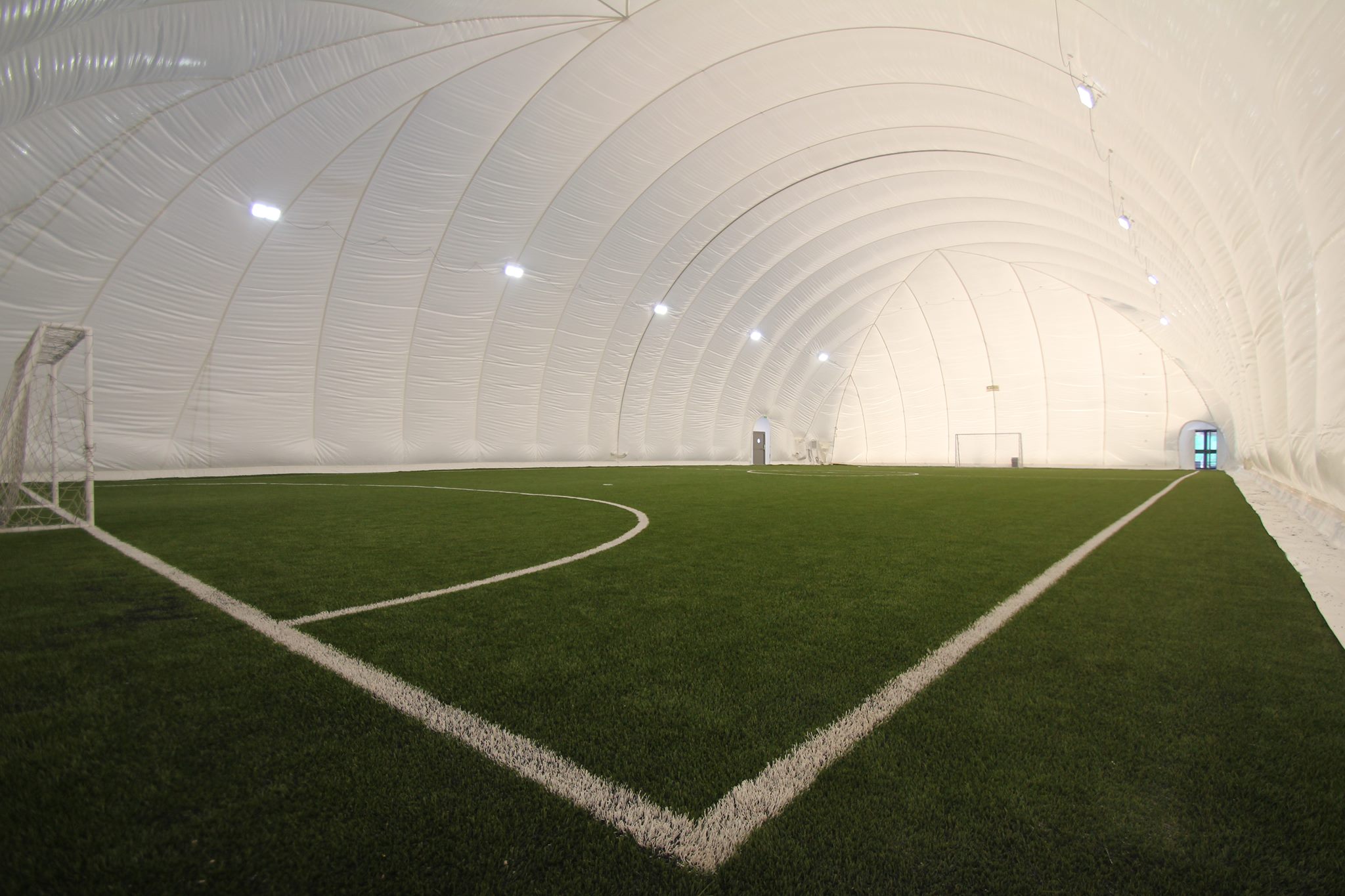 The expected duration to build the indoor football court
The participants indicated that the requuired duration to complete the the football court would range betwwen six months to one year
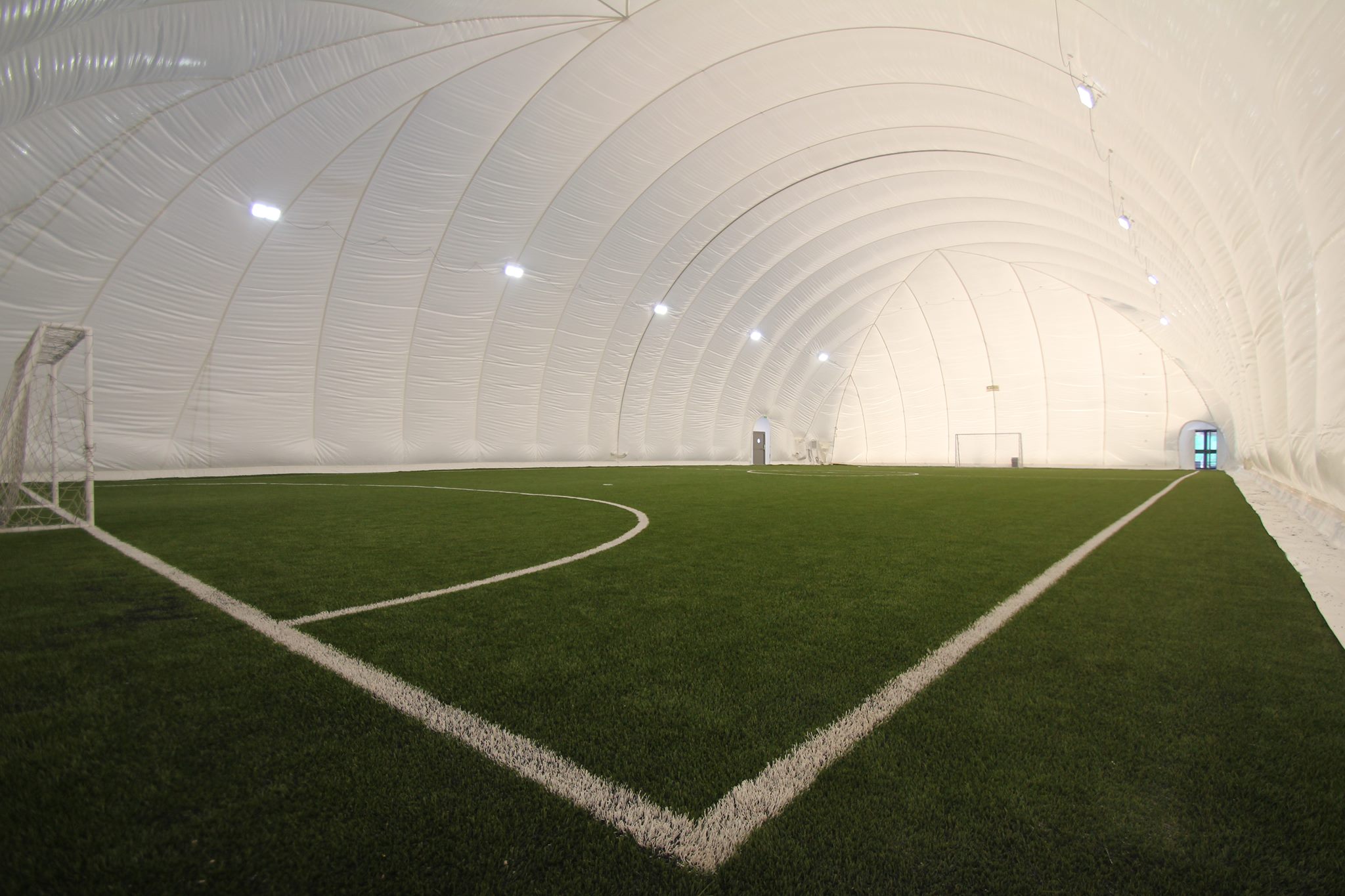 Impact of the indoor football area on student health
The participants agreed that building such indoor sport facility would impact the students health positivly
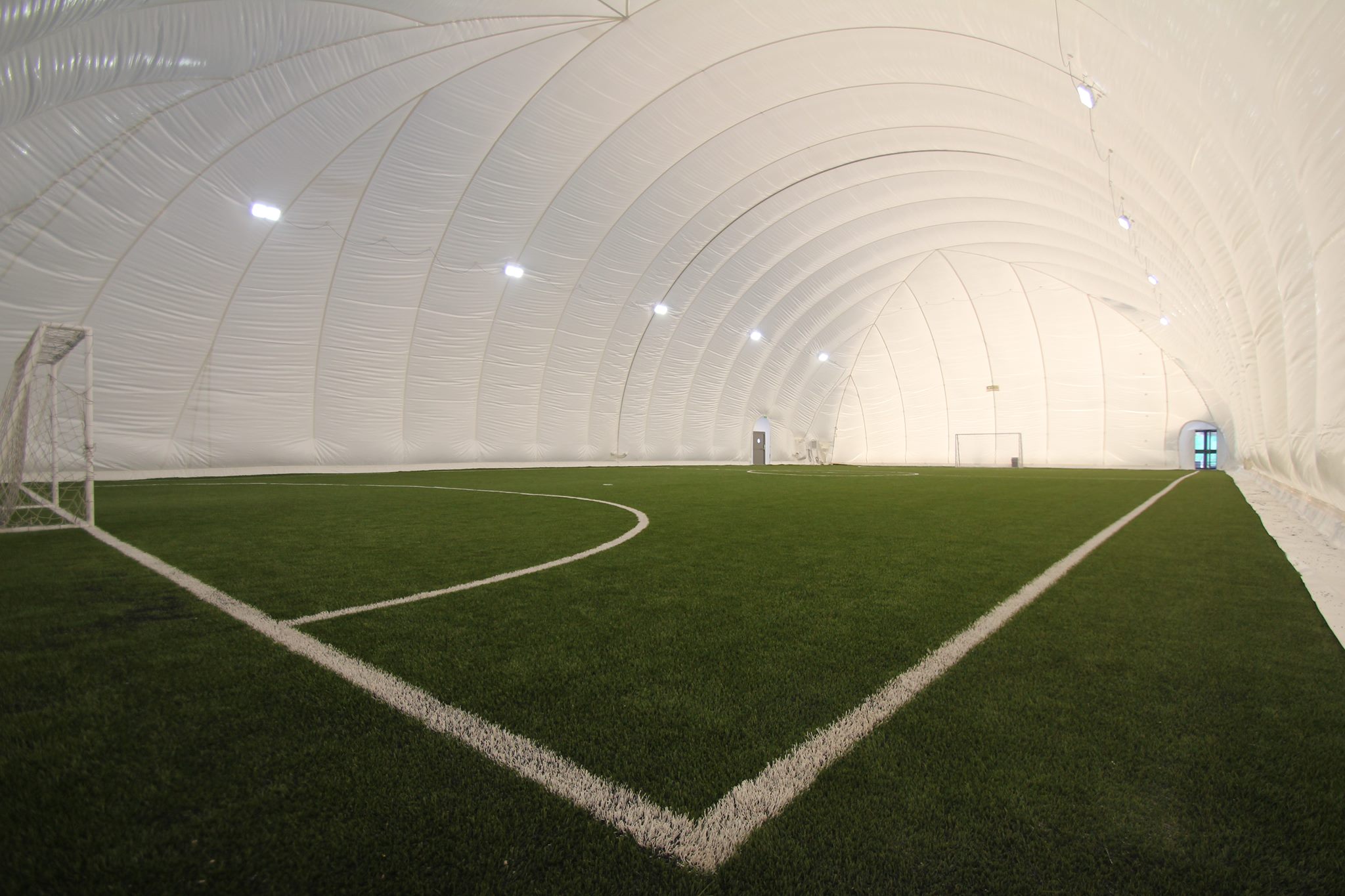 Impact on school rancking
70% of the participants agreed that having an indoor football would enhance the school ranking among other schools
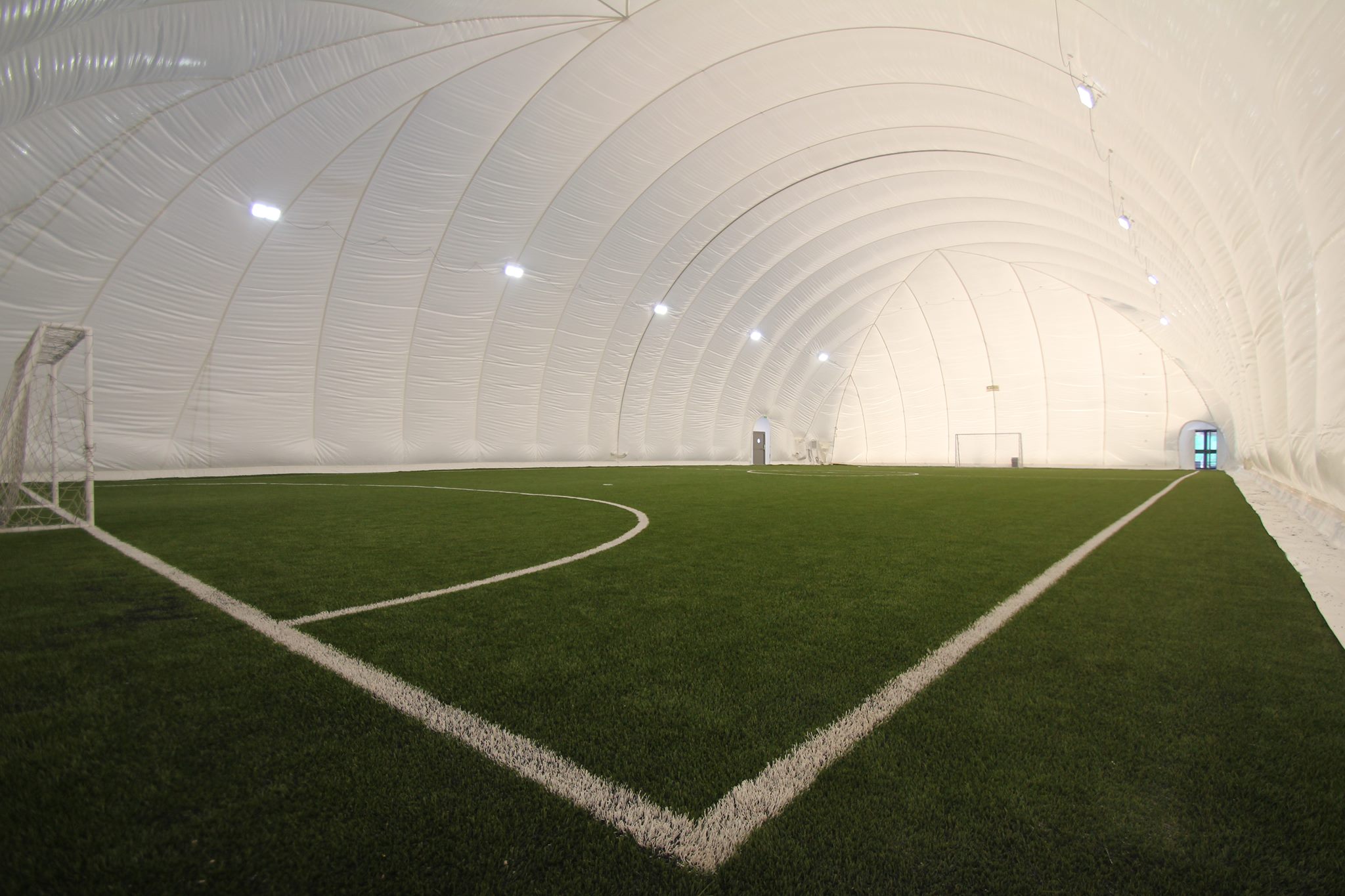 The school may rent the indoor sport facility to the public
Some of the participants think that the school may rent the indoort facility to the public to make revenues while other opnion thought its not a good idea
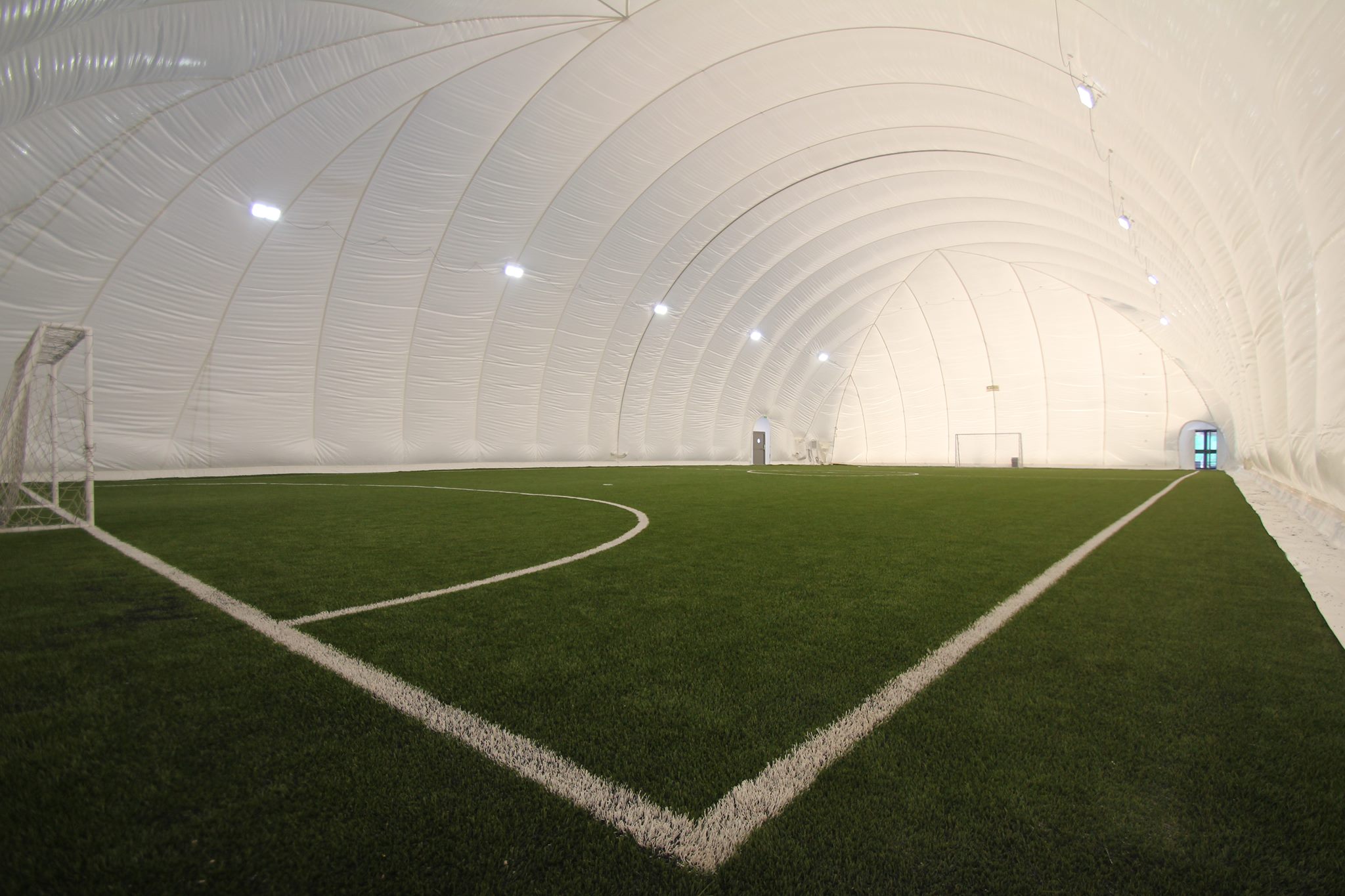 Finance
We will be able to afford this by making the membership fees of the little league higher and expand it to include the sixth graders
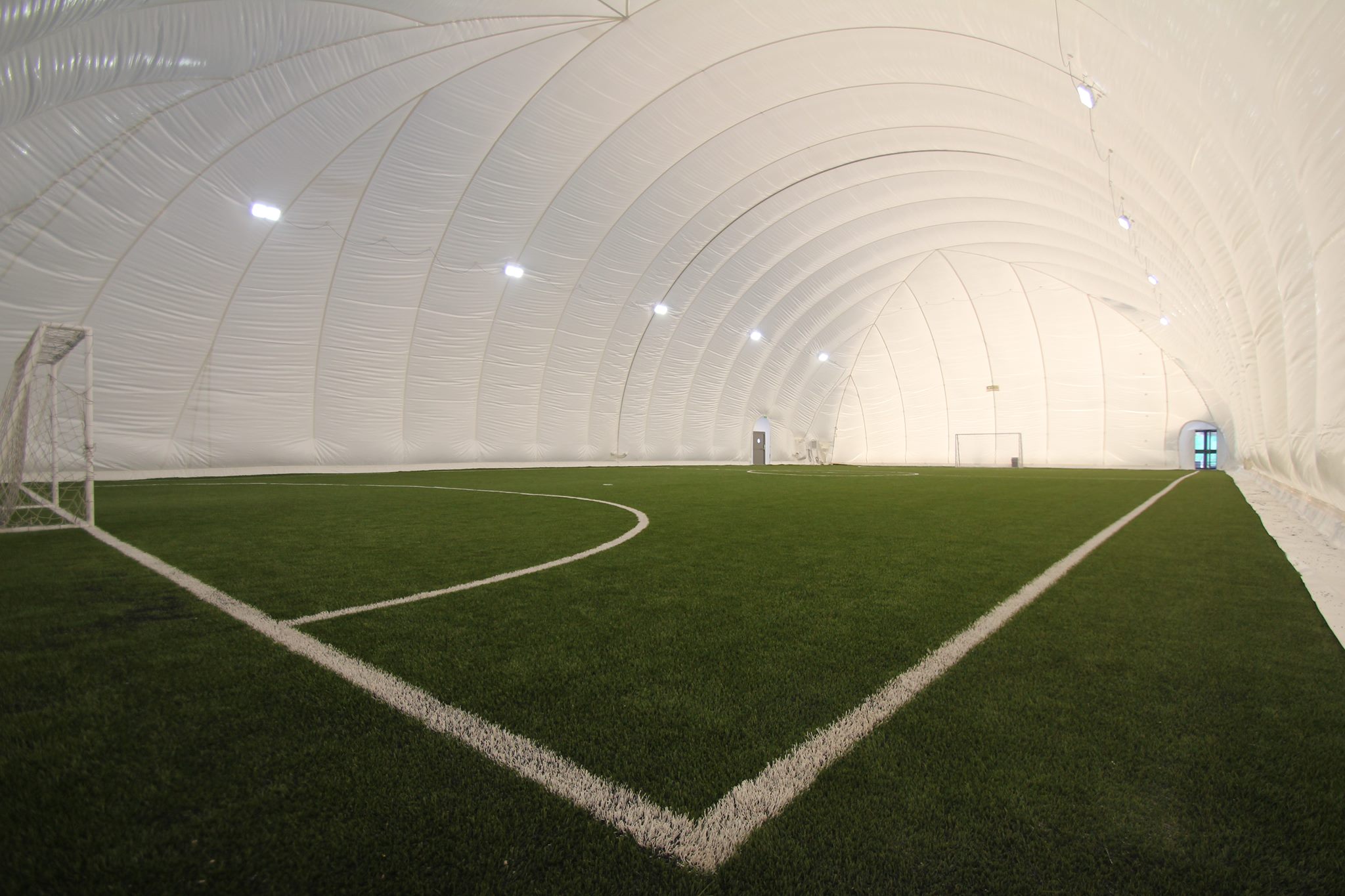 The End of study